Sociální struktura a stratifikace
přednáška
Pojmy
Sociální stratifikace, sociální struktura, sociální pozice, sociální role, sociální kontrola, třídy, vrstvy, mobilita, sociální nerovnost.
Kredity
Příspěvek k diskusi :
	Na libovolné téma probíraného bloku	   	                   10 kreditů

Příspěvek k tématu:							
Na konkrétním příkladě rozeber pojem sociální struktura	     5 kreditů
Na konkrétním příkladě rozeber pojem sociální stratifikace    5 kreditů
Vyber si jeden systém stratifikace a na konkrétním příkladě pojednej							     5 kreditů
Na konkrétním příkladě rozeber sociální mobilitu	                     5 kreditů
Na konkrétním příkladě rozeber typ sociální nerovnosti									     5 kreditů
Prezentace na téma: 
Česká republika a sociální stratifikace (maximální rozsah prezentace je 15 minut)			                		   0-14 kreditů
Sehraná scénka na libovolné téma výše uvedené           	   5 kreditů
Sociální struktura
Obecně můžeme za strukturu označit způsob uspořádání prvků určitého celku.
SPOLEČNOST
Vzorec interakcí mezi jedinci nebo skupinami“.1
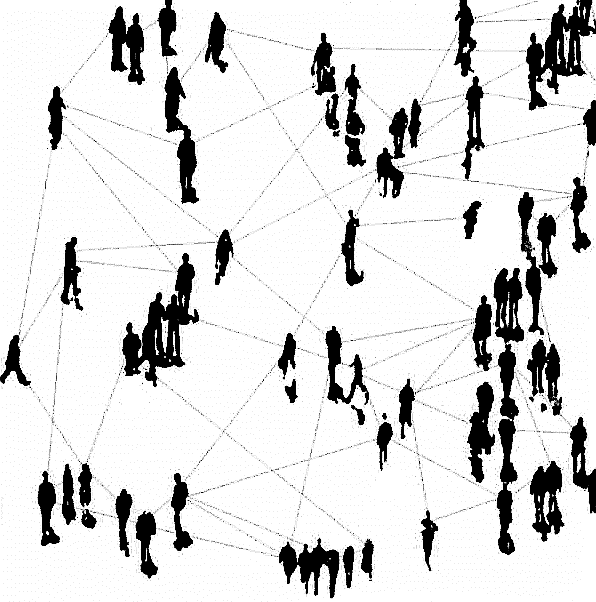 č. 1
Sociální pozice - status
Dlouhodobé místo člověka ve společnosti
Druhy statusu
Status vrozený – biologicky
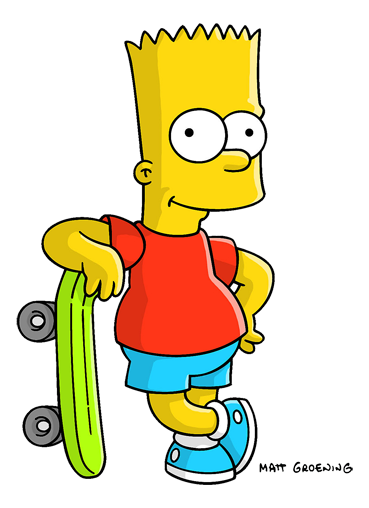 č. 2
Status připsaný (askriptivní)
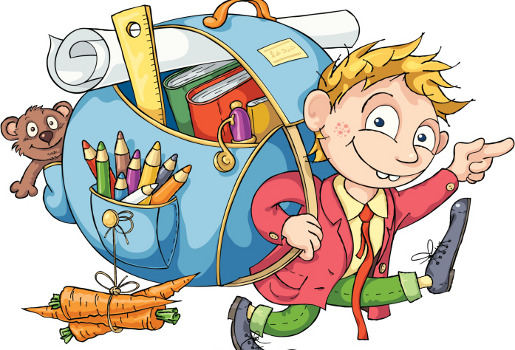 č. 3
Status získaný
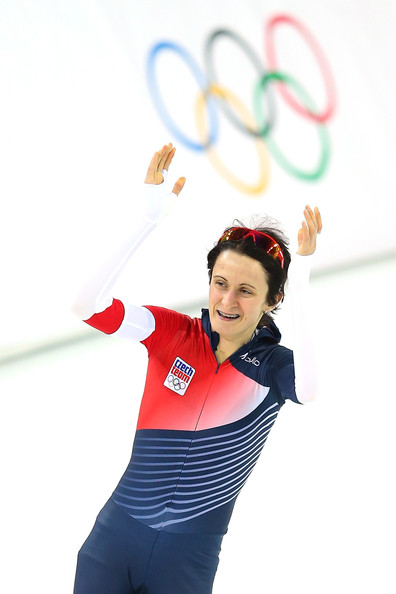 č. 4
Úkol pro skupinu – stanov příklady statusů
Druhy statusu
Status vnucený
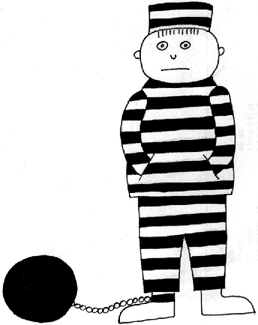 č. 5
Sociální stratifikace
„Existence strukturované nerovnosti mezi skupinami ve společnosti“2.
„Sociální rozvrstvení společnosti“1
Systém sociální stratifikace
Sociální mobilita
„Pohyb jedinců mezi třídami, vrstvami apod. v rámci společenské hierarchie“
Sociální nerovnost
Vyskytuje se , když určité skupiny ve společnosti nemají rovný sociální status.
šlechta - nejvyšší
duchovenstvo
měšťané, řemeslníci, obchodníci, svobodní rolníci
poddaní
vyšší horní třída- městská elita dlouhé tradice
nižší horní třída- zbohatlíci
vyšší střední třída- "solidní obchodní 
                         podnikatelé" +  svobodné povolání
nižší střední třída- úředníci
vyšší dolní třída- "chudí, ale vážení dělníci"
nižší dolní třída- nezaměstnaní,nekvalifikovaní a polokvalifikovaní dělníci
Zdroje
Obrázky:
Struktura. 2014. Dostupné z:  http://www.socdistance.wz.cz/network.gif
Barth. 2014. Dostupné z: http://i209.photobucket.com/albums/bb154/goodiss/Bart_Simpson.png
Školák. 2014. Dostupný z: http://files.viaweb.cz/image/63/1111_27_8_/clanek1.jpg
Sáblíková. 2014. Dostupný z: http://www1.pictures.zimbio.com/gi/Martina+Sablikova+Speed+Skating+Winter+Olympics+liZakWZ7MEZl.jpg
Vězeň. 2014. Dostupný z: http://clavis.vrana.cz/rocnik10/c0401/vezen.gif
Citace:
Odmaturuj ze společenských věd: Didaktis, Brno, 2003, s. 119
Giddens, A. Sociologie: Argo, Praha, 1994, s. 553
Giddens, A. Sociologie: Argo, Praha, 1994, s. 553 
Použitá literatura: 
Buriánek. J. Sociologie: Fortuna, Praha, 2001
Buriánek, J., Gilnerová,I., Základy psychologie a sociologie: Fortuna, Praha, 2006
Giddens, A. Sociologie: Argo, Praha, 1994. 
Havlík, R. Úvod do sociologie: Karolinum, Praha, 1999
Odmaturuj ze společenských věd: Didaktis, Brno, 2003
Osborne, R. Sociologie: Portál, Praha 2002
Urban, L. Sociologie trochu jinak: Grada, České Budějovice, 2011